GELİŞİM KURAMLARI
Prof. Dr.  Aysel KÖKSAL AKYOL
koksalaysel@gmail.com
Ankara Üniversitesi
ZİHİN KURAMI
Zihin kuramı ile ilgili ilk çalışmalar Piaget’in çalışmalarına dayanır. 
İlk olarak 1978 yılında Premack ve Woodruf tarafından ortaya atılan bir kuramdır.
David Premack
William Woodruff
ZİHİN KURAMI
Zihin kuramı;
Başkalarının zihinsel durumlarından (düşünceler, inançlar, istekler ve niyetler vb) anlam çıkarma, 
Bu bilgiyi onların ne söyleyeceklerini yorumlamada kullanabilme, 
Nasıl davranacaklarını sezebilme,
Bir sonra ne yapacaklarını tahmin edebilme becerisi olarak tanımlanır.
ZİHİN KURAMI
Normal gelişim gösteren bireylerde zihin kuramı gelişimi bebeklikten itibaren ortaya çıkmakta ve yıllar ile birlikte ilerlemektedir.
Dolayısıyla çocuklar, zihin kuramı (zihin okuma) geliştirdikçe;
kasıtlı ve kasıtlı olmayan davranışlar, 
arzular, 
planlar ve sonuçlar, 
gerçekler ve gerçeği yansıtmayan şeyler arasındaki ayrımı yapabilecek bilince ulaşırlar.
ZİHİN KURAMI
Düşünceler ve şeyler farklı olabilirler
 İnançlar gerçeklerden farlıdır
Arzular/niyetler sonuçlardan farklıdır
Gerçekler hayalleri sınılandıramaz
Zihin özel ve bireyseldir
Beden zihin değildir
Gerçek ve inançlar farklı olabilirler
Düşünceler, inançlar her zaman gerçeğin kendisini yansıtmayabilir. 
Dünya küre şeklinde olmasına rağmen, bazı kişiler dünyanın düz olduğuna dair yanlış bir inanca sahip olabilirler.
Arzular ve sonuçlar farklı olabilirler.
Planlamak ve uygulamak farklı şeylerdir.
Mısır’a gitmeyi planlayabiliriz, ama gidemeyebiliz.
Gerçek hayali kısıtlamaz.
Uçan bir ev
Tek boynuzlu bir at
Ölümsüz bir yaşam
.................
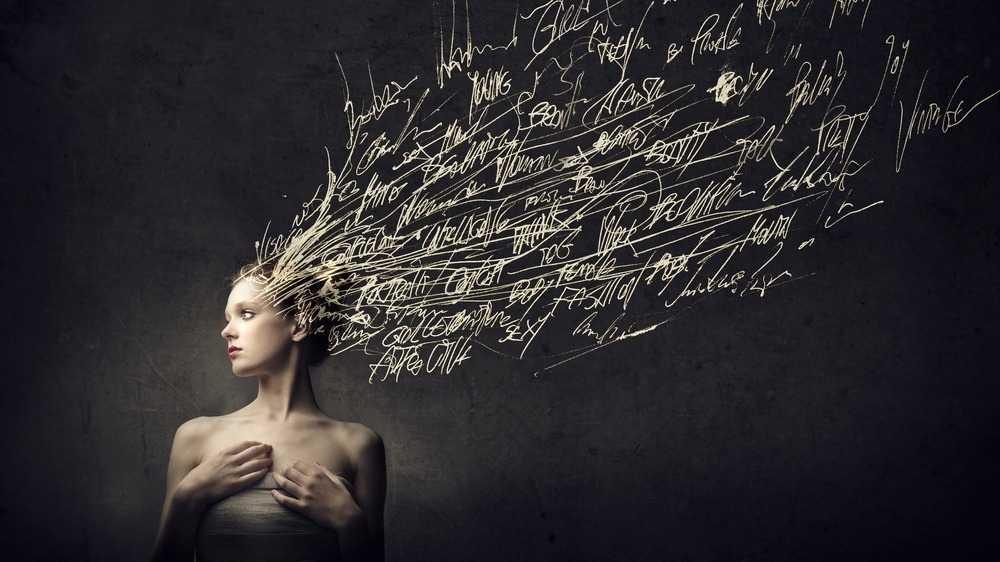 Zihin bireyseldir.
Herkesin kendine has kişisel zihni olduğundan, bireyler arasında inançlar, düşünceler, tavırlar ve davranışlar farklılık göstermektedir.
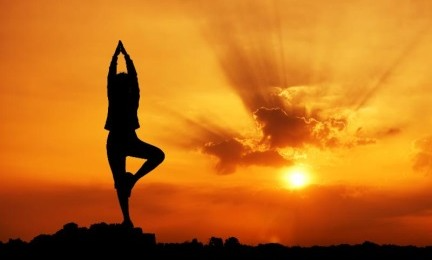 Zihin ve vücut farklıdır.
Düşüncelerimiz fiziksel durumlarımızdan bağımsızdırlar. 
Zihnimiz yorgun iken vücudumuz yorgun olmayabilir. 
Ya da vücudumuz yorgun iken zihnimiz yorgun olmayabilir
ZİHİN KURAMI
Baron-Cohen, zihin kuramını zihin okuma olarak açıklamıştır. 
Zihin kuramı gelişiminin dört yaş civarında gerçekleşebilmesi için çocukların başkalarının niyetlerini anlamaya yönelik bazı becerilerinin olması gerekmektedir.
Başkalarının niyetlerini anlamaya yönelik beceriler beş aşamada gerçekleşir;
Düşüncenin / Zihnin var olması 
Fiziksel dünya ile bağlantı kurabilme
Düşünce ile fiziksel dünya arasındaki ayrımı yapabilme
Düşüncenin / Zihnin nesne ve olayları doğru ve yanlış olarak temsil edebilmesi
Düşüncenin / Zihnin duygusal deneyimler ver gerçeleri anlamlarımda aracı olması
Düşüncenin / Zihnin var olması
Nesneleri bilme, zihinde canlandırma…
Örneğin; anne-babanın yüzüne bakarak onların kaygılı oldukları hakkında bir çıkarımda bulunma…
Fiziksel dünya ile bağlantı kurabilme
Belirli uyarıcılar belirli psikolojik durumlara, belirli psikolojik durumlar belirli davranışlara liderlik eder.
Bu uyarıcı davranış zincirleri psikolojik durum hakkında çıkarımlarda bulunmayı sağlar. 
Psikolojik durum duyguları, motivasyonu, tutumları, inançları, bilgiyi, kişisel eğilimleri içerir.
Düşünce ile fiziksel dünya arasındaki ayrımı yapabilme
Başkalarının düşüncelerini anlamada psikolojik süreçler ile bilişsel süreçler bağlantılıdır. 
Piaget’e göre iki yaşındaki çocuklar bu durumda karışıklık yaşayabilirler.
Düşüncenin / Zihnin nesne ve olayları doğru ve yanlış olarak temsil edebilmesi
Nesnelerin zihinsel temsilleri yani sembolleri bebeklikten itibaren gelişerek ilerir.
Bu aşamada çocuklar, başkalarının zihinsel durumunu sembolleştirebilirler.
Düşüncenin / Zihnin duygusal deneyimler ver gerçeleri anlamlarımda aracı olması
Sembolleştirmenin doğasını anlama ve açıklama, gerçek deneyimlerin zihin aracılığı ile bazı imalara geldiğini anlamayı sağlar.
Aracılık olanakları seçebilmeyi, organize etmeyi ya da bilgiyi aktarmayı çevresel bilgiyi ve gerçeğe değer katmayı ya da başka anlam vemeyi sağlar.
Kaynakça
Bee, H. L., Boyd, D. R., & Gündüz, O. (2009). Çocuk gelişim psikolojisi. Kaknüs yayınları.
Gander, M. J., & Gardiner, H. W. (2010). Çocuk ve ergen gelişimi (7. Baskı). Ankara: İmge.
Köksal Akyol, A (2019). Erken Çocukluk Döneminde Gelişim I. Anı Yayıncılık
Köksal Akyol, A (2019). Erken Çocukluk Döneminde Gelişim II. Anı Yayıncılık